CSC/ECE 517 Roster Summary
Spring 2024
Where do we come from?
Country
 State/Province
 Hometown
 Undergraduate school
Country
India – 30
 United States – 19
 China, Cuba, Ethiopia, South Korea – 1 each
Country
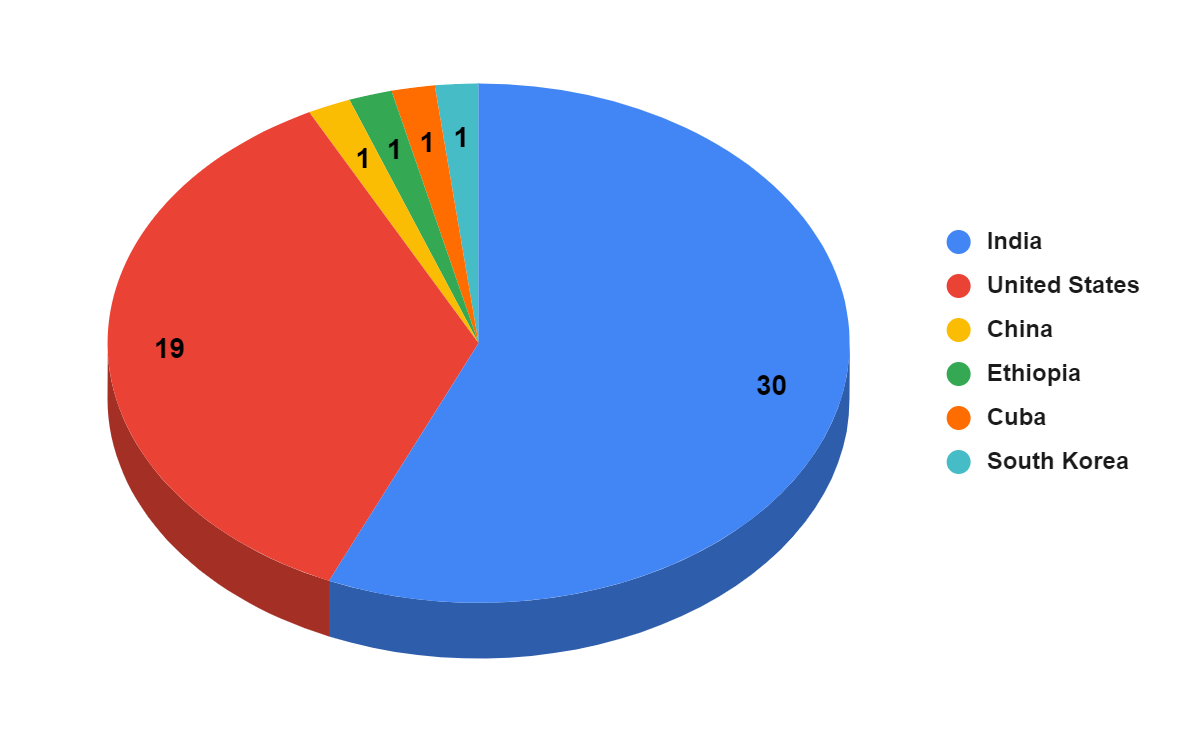 State/Province
North Carolina – 13
 Maharashtra – 12
 Gujarat – 9
 Karnataka, Tamil Nadu – 3 each
 Andhra Pradesh, California – 2 each
 Others - 1 each (total: 9)
State/Province
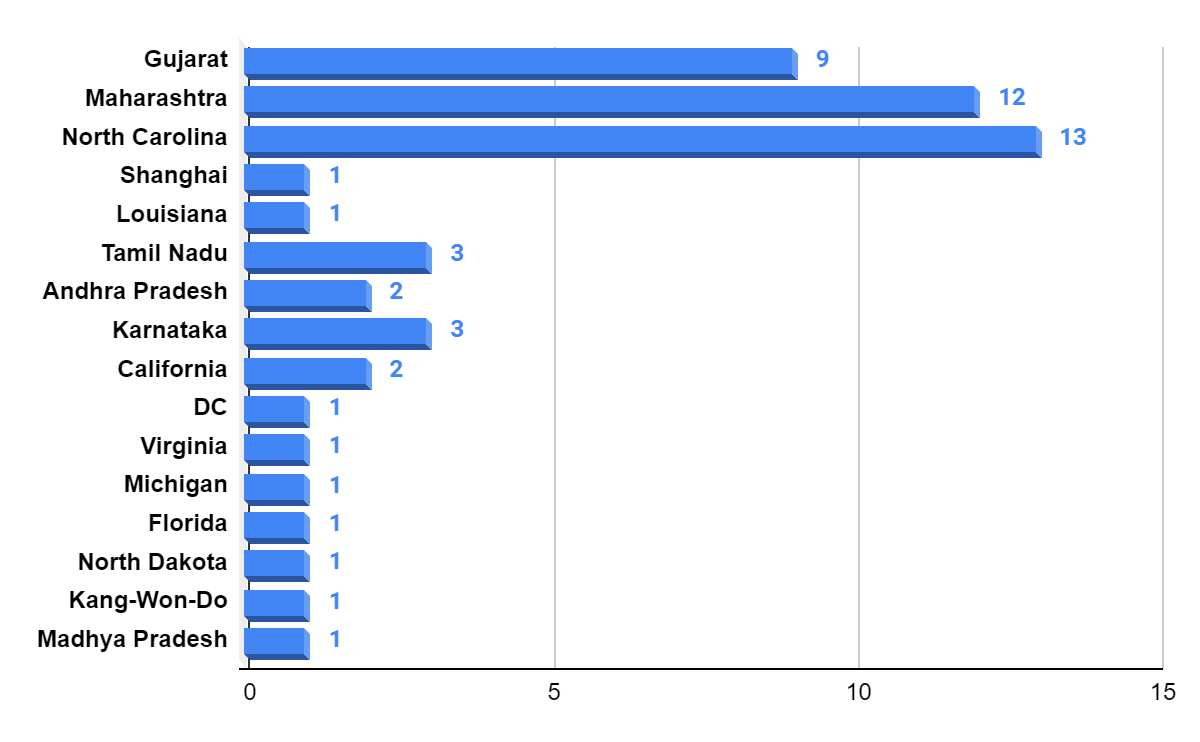 Hometown
Mumbai – 9
 Ahmedabad – 4
 Cary, Chennai, Raleigh – 3 each
 Charlotte, Gandhinagar, Morrisville, Pune, Surat, Vijayawada – 2 each
 Others – 1 each (total: 19)
Hometown
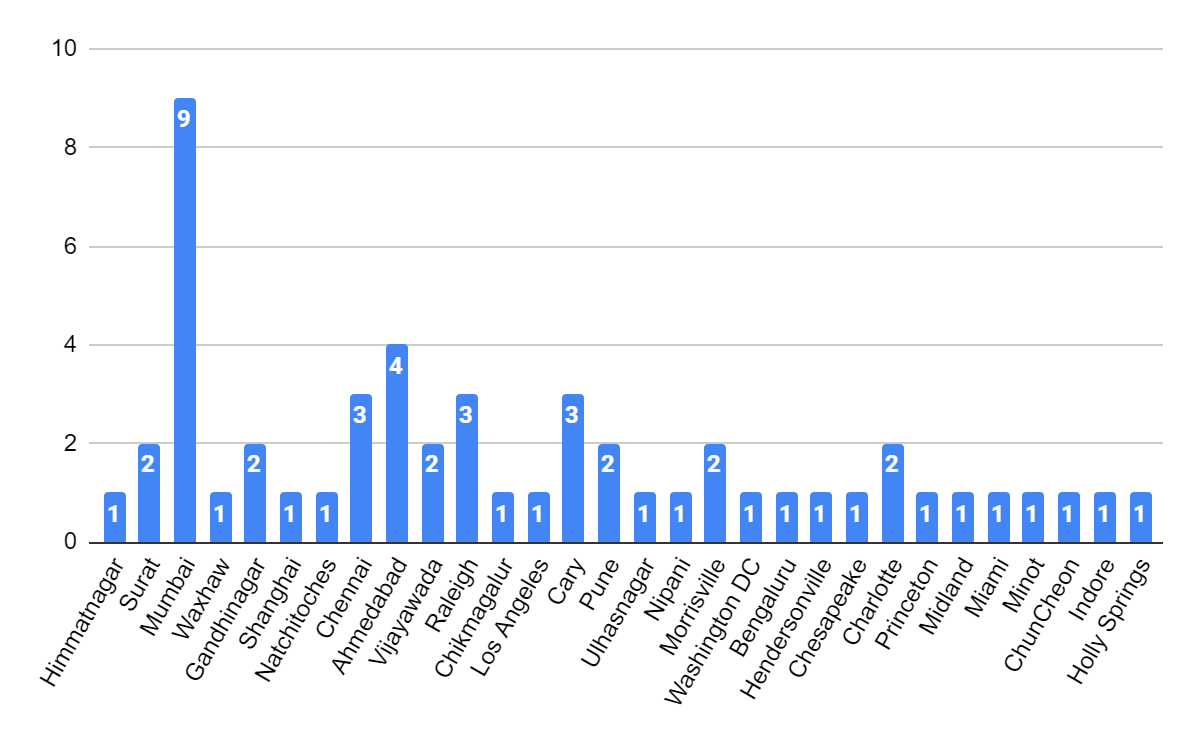 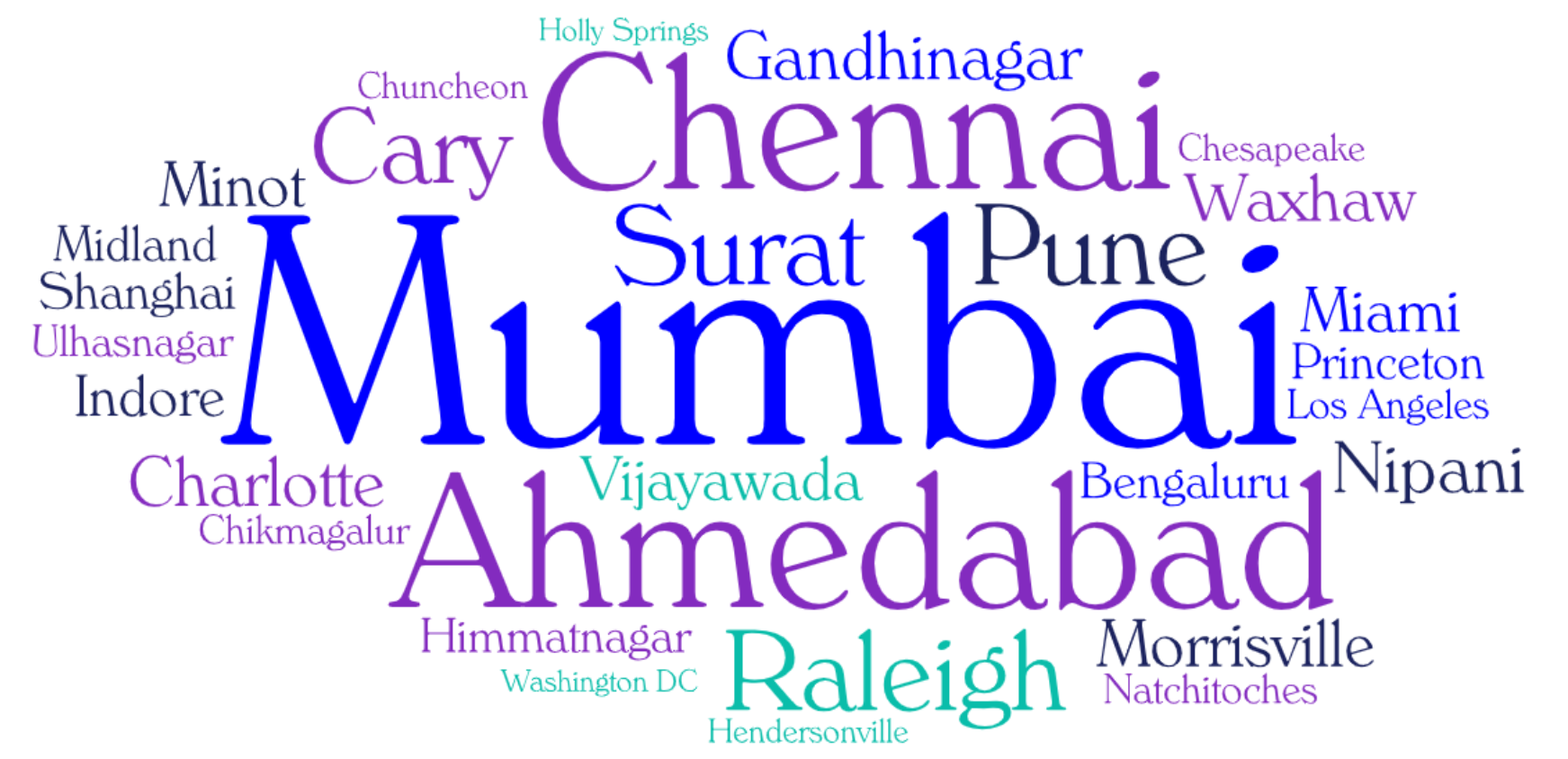 Undergraduate School/University
NC State University – 9
 Pandit Deendayal Energy University, KJ Somaiya College of Engineering – 5 each
 UNC Charlotte, Sardar Patel Institute of Technology – 2 each
 Others – 1 each (total: 30)
Undergraduate School/University
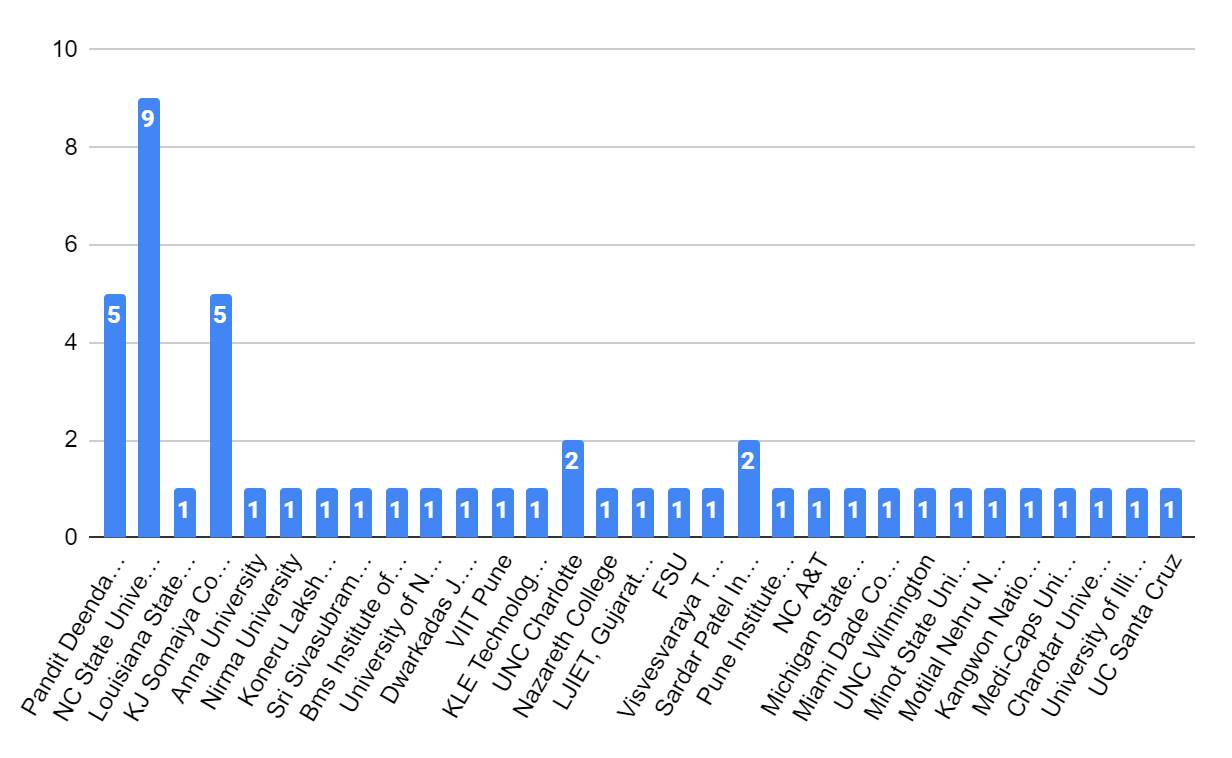